Back to Basics & 
an SMC Update
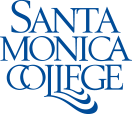 Fall 2022 Opening Day | August 25, 2022 
 Dr. Kathryn E. Jeffery, Superintendent/President
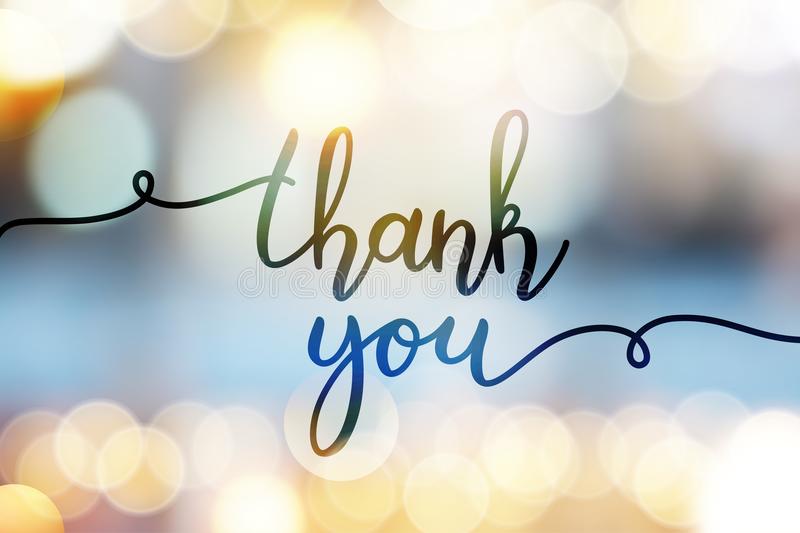 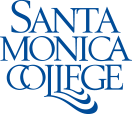 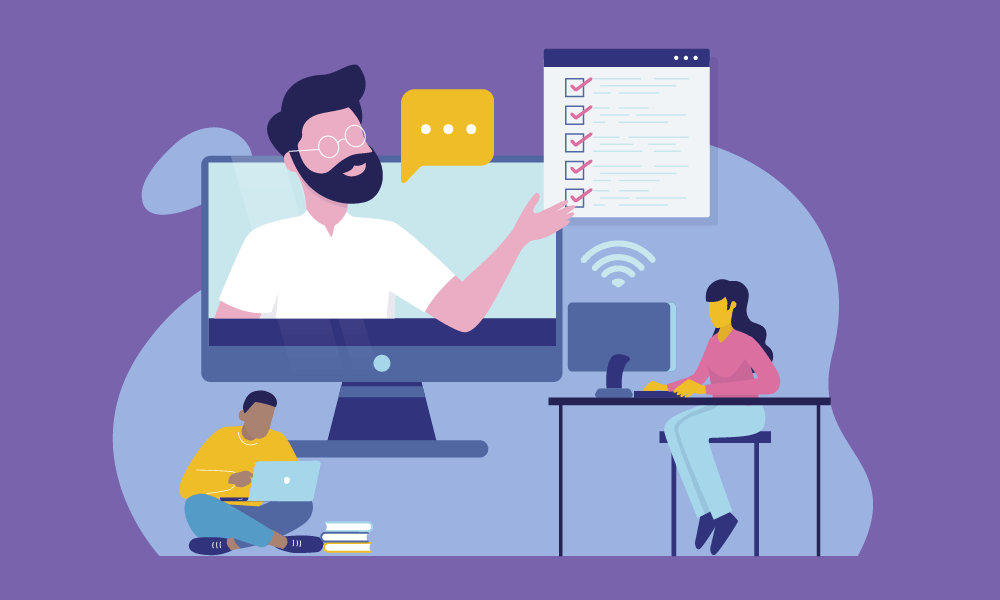 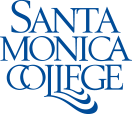 VIP Welcome Day 2022
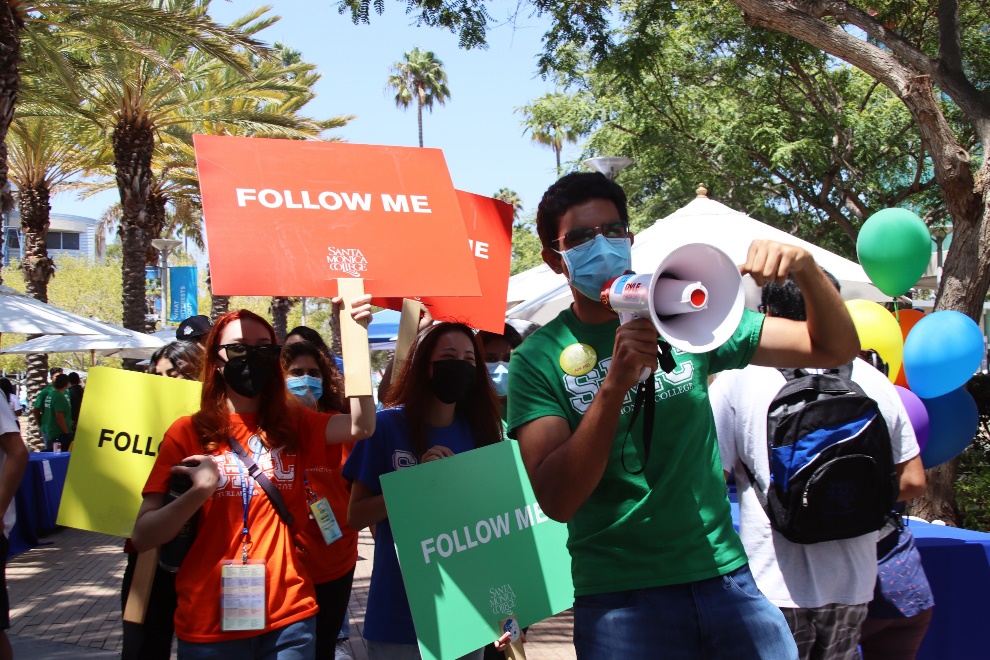 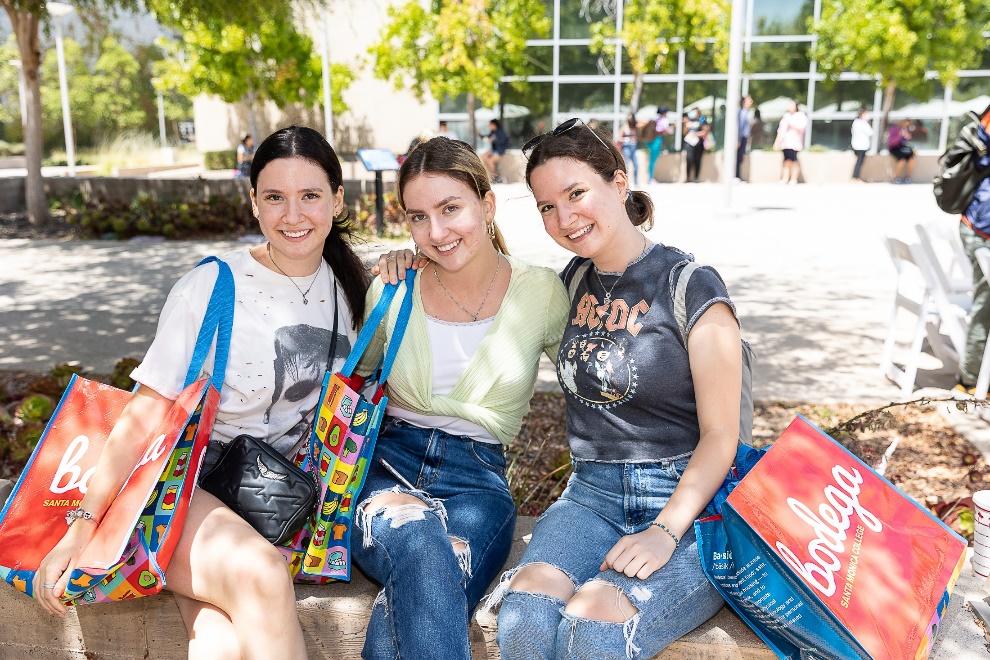 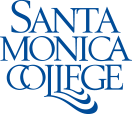 Thank you,
 VIP Welcome Week Planning Team!
Kiersten Elliott
Maria Bonin
Aaron Delatorre
Christina Marcial
Estela Ruezga
Febe Soliman
J.R. Stevenson
Carolina Trejo
Mark Engfer, Brant Looney, Matt Wong and the team from IT
Alice Gheorghiu, Wendy Liu, Meredith Ouwersloot, and MIS
Elease Juarez and the SMC Bookstore team
Maintenance and Operations, Grounds and Facilities teams
Walter Meyer and the Art Department
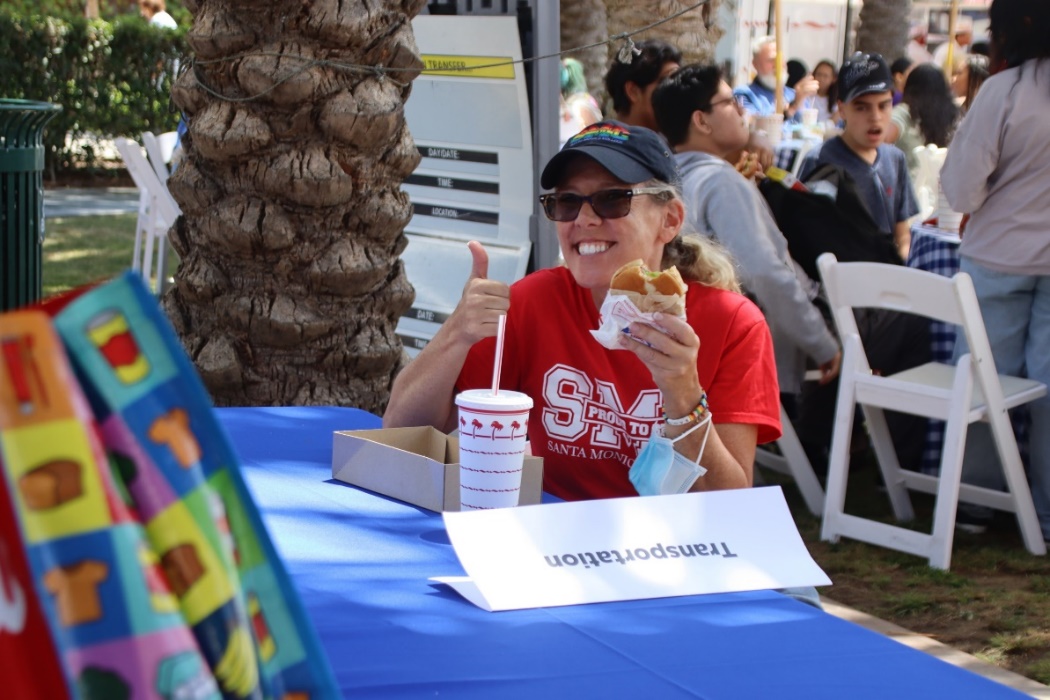 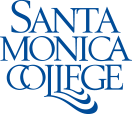 Special additional thanks to the following:
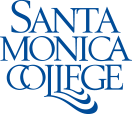 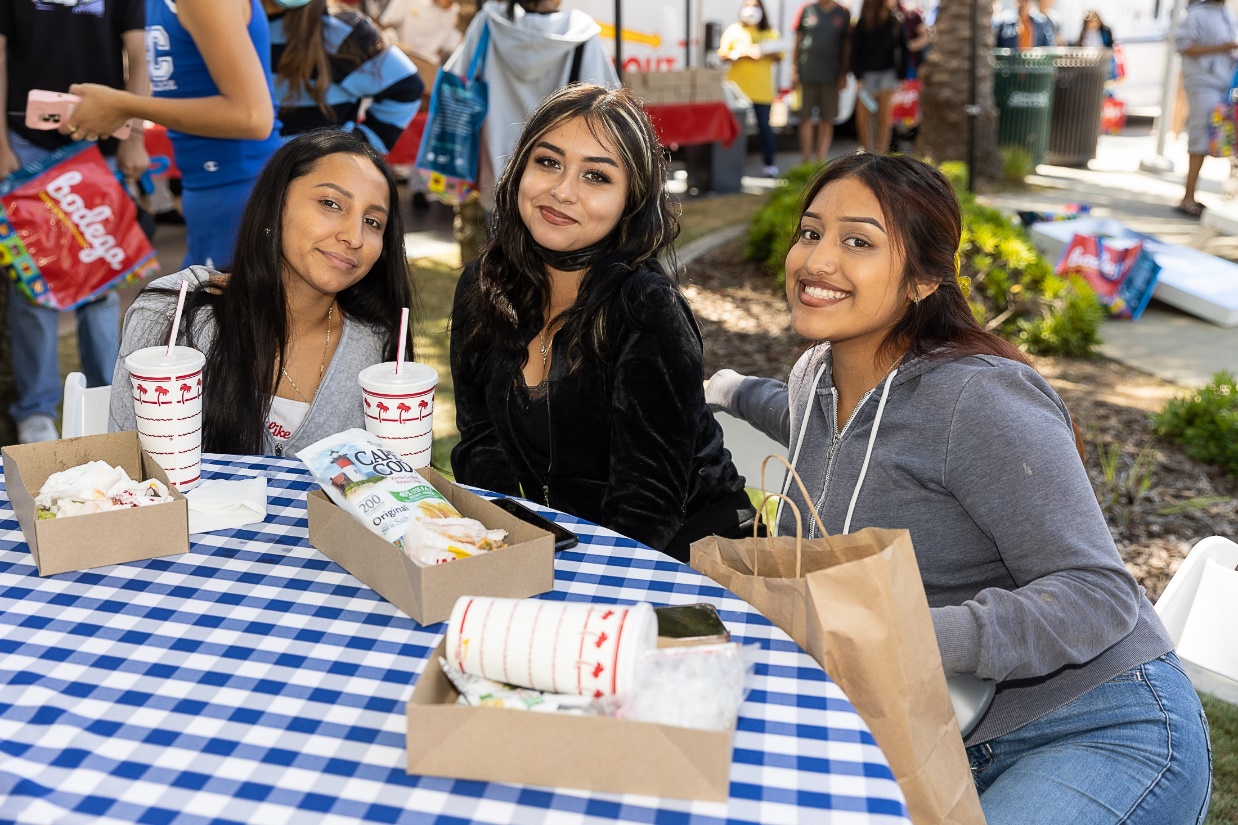 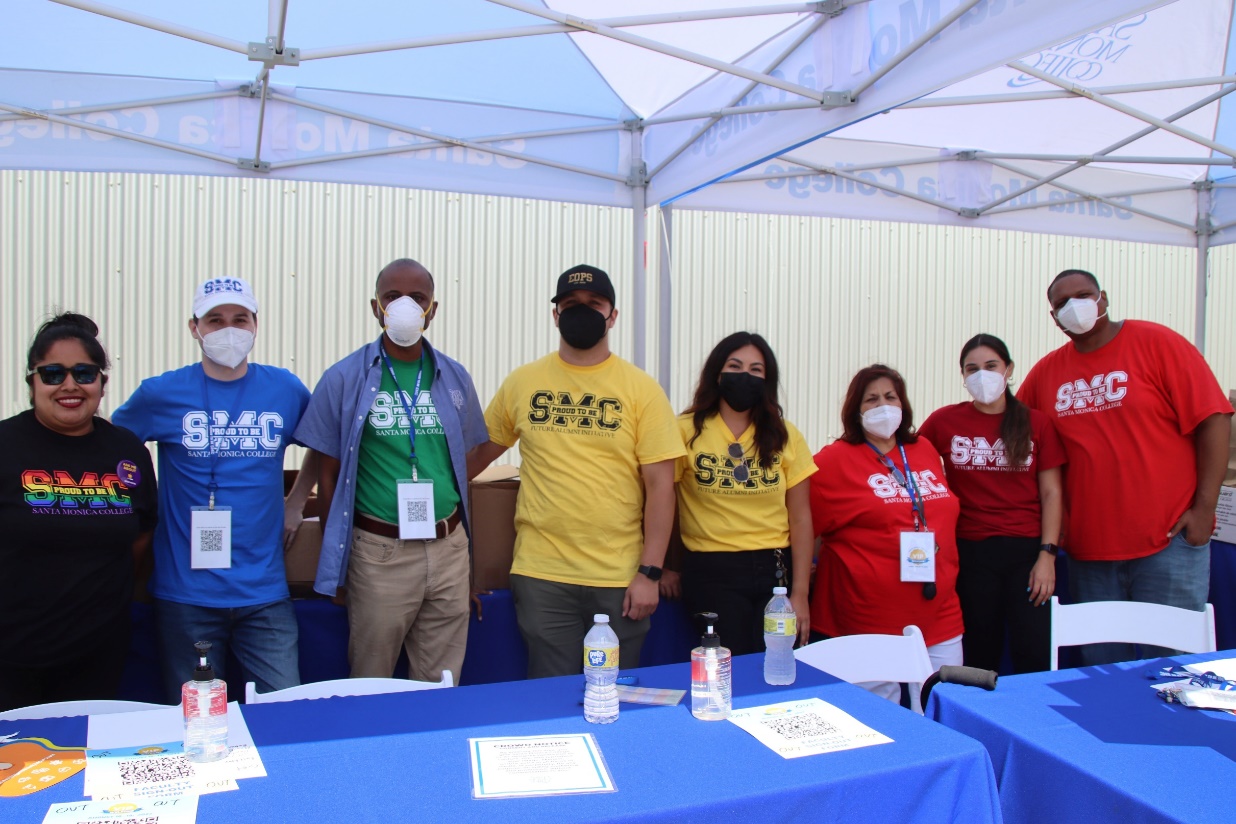 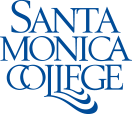 Grad Fest 2022
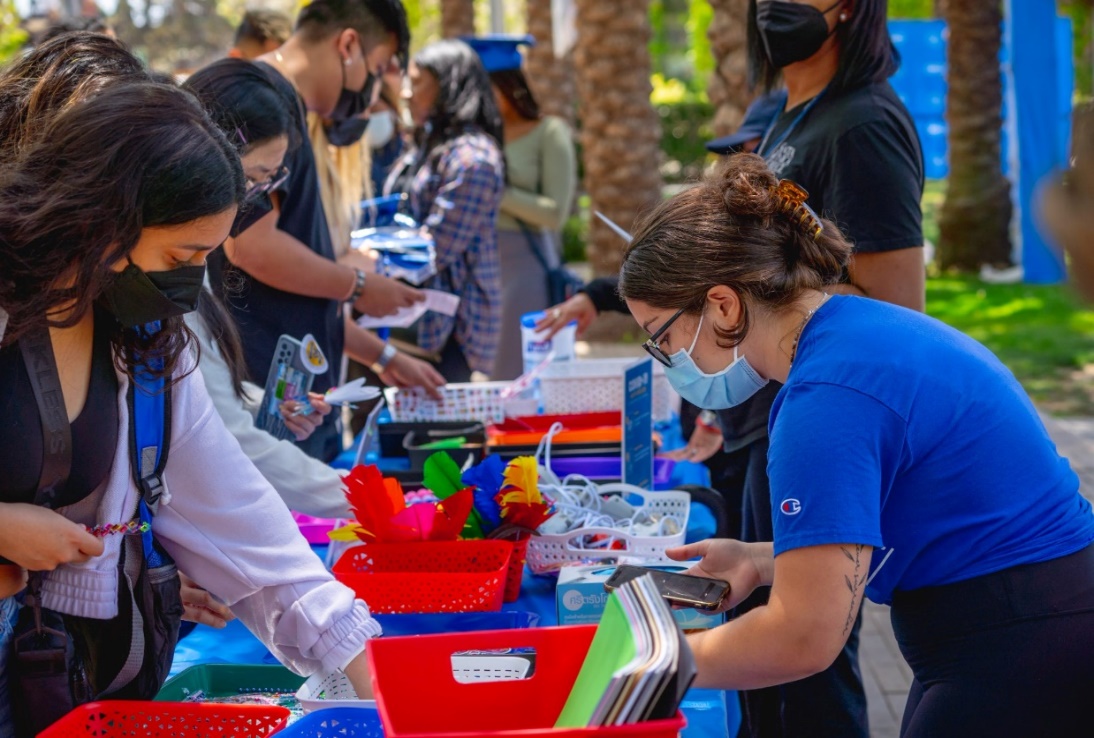 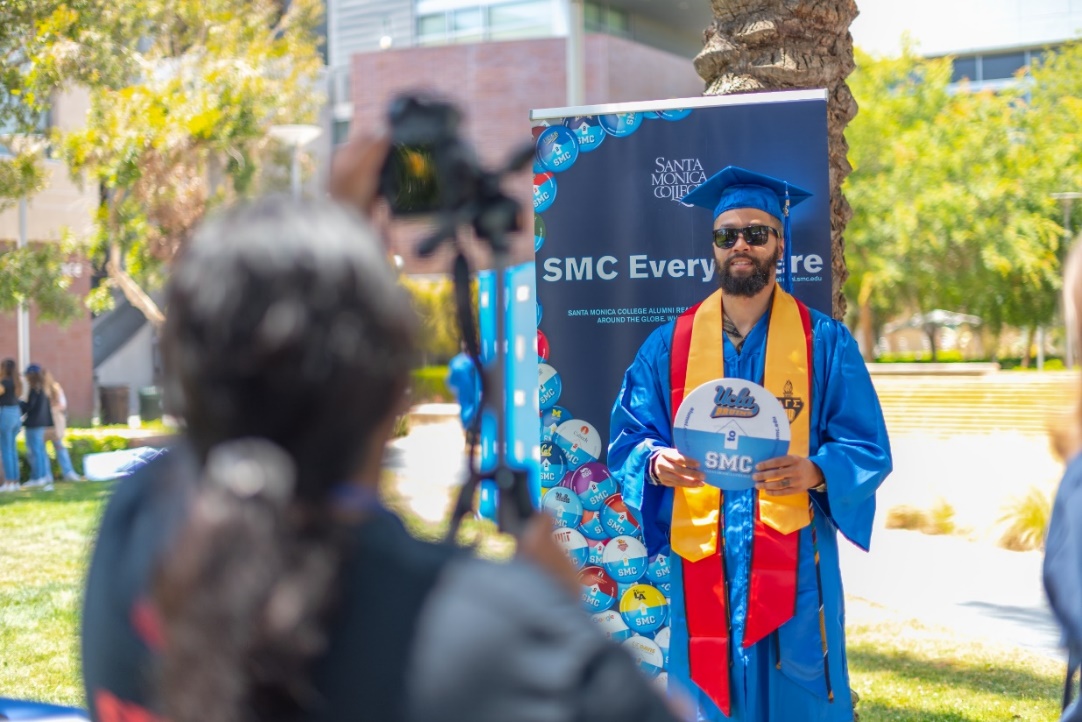 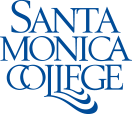 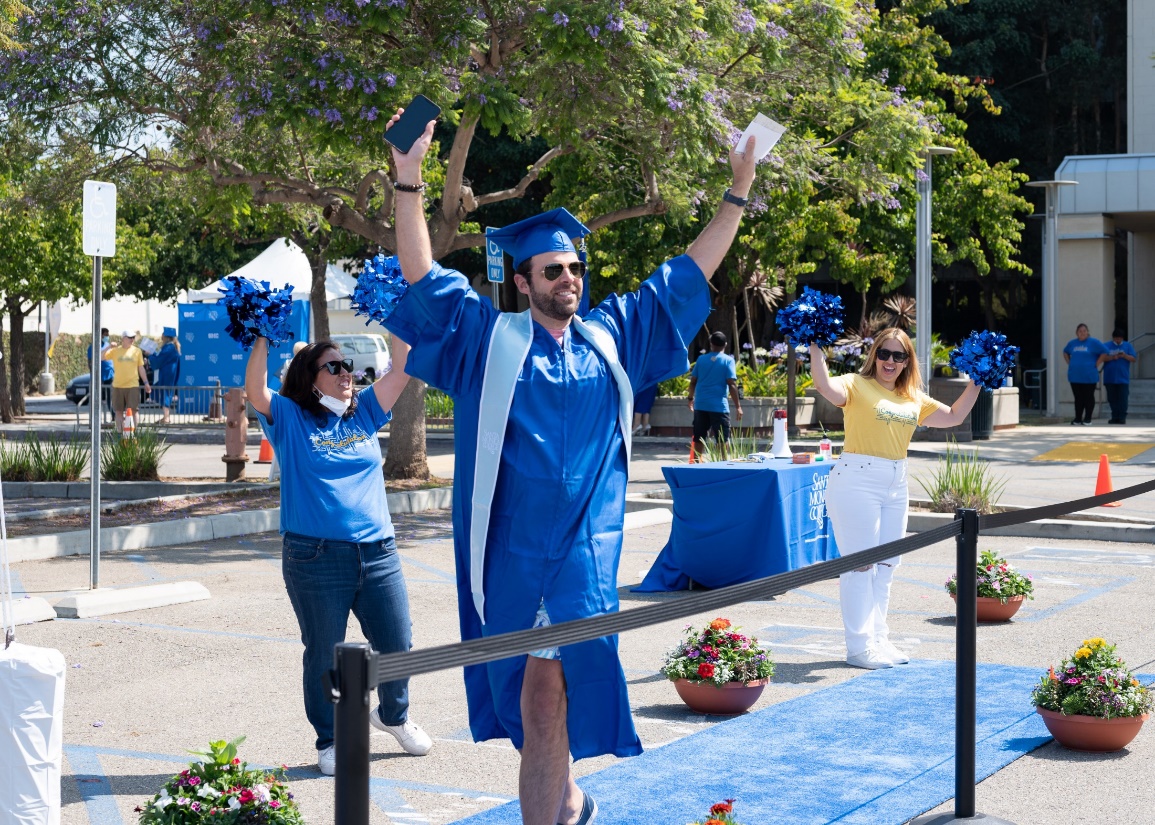 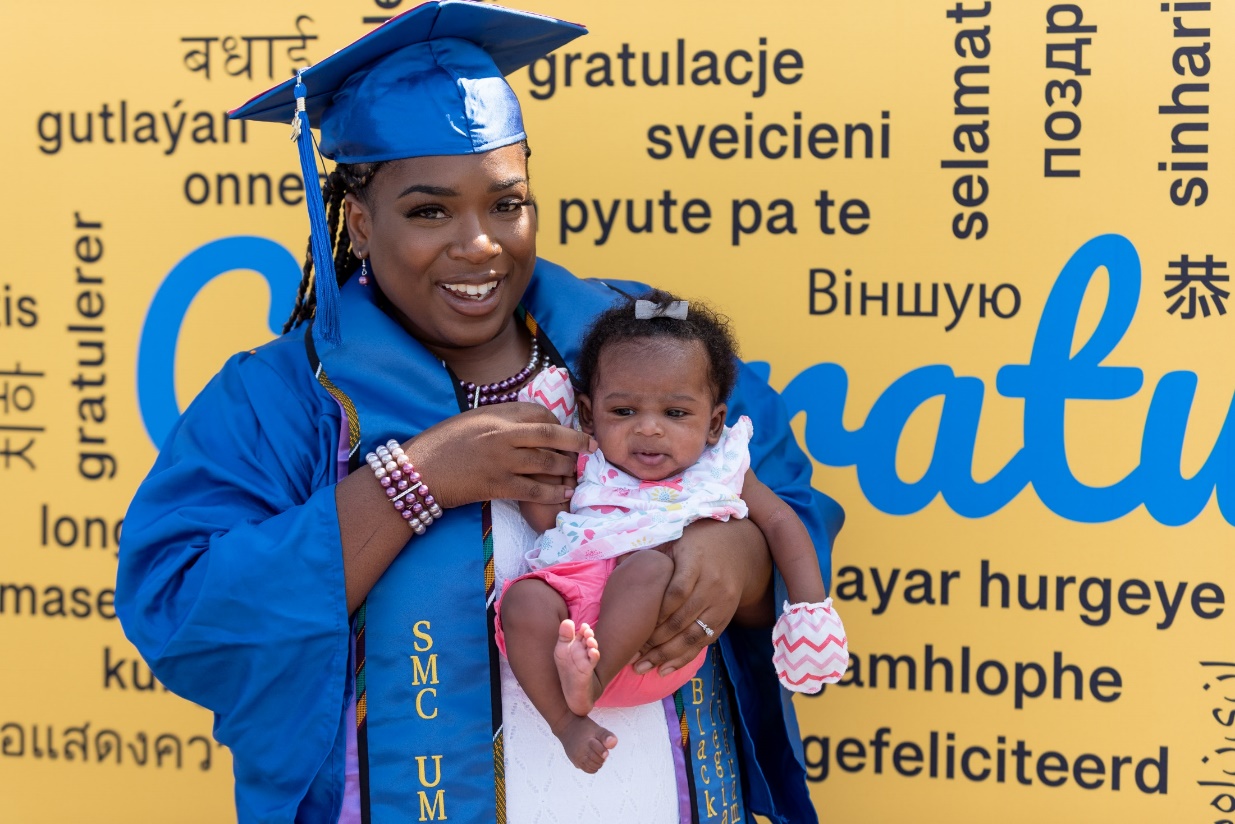 Grad Walk
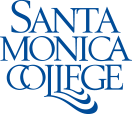 Giving (Thanks)giving 2021
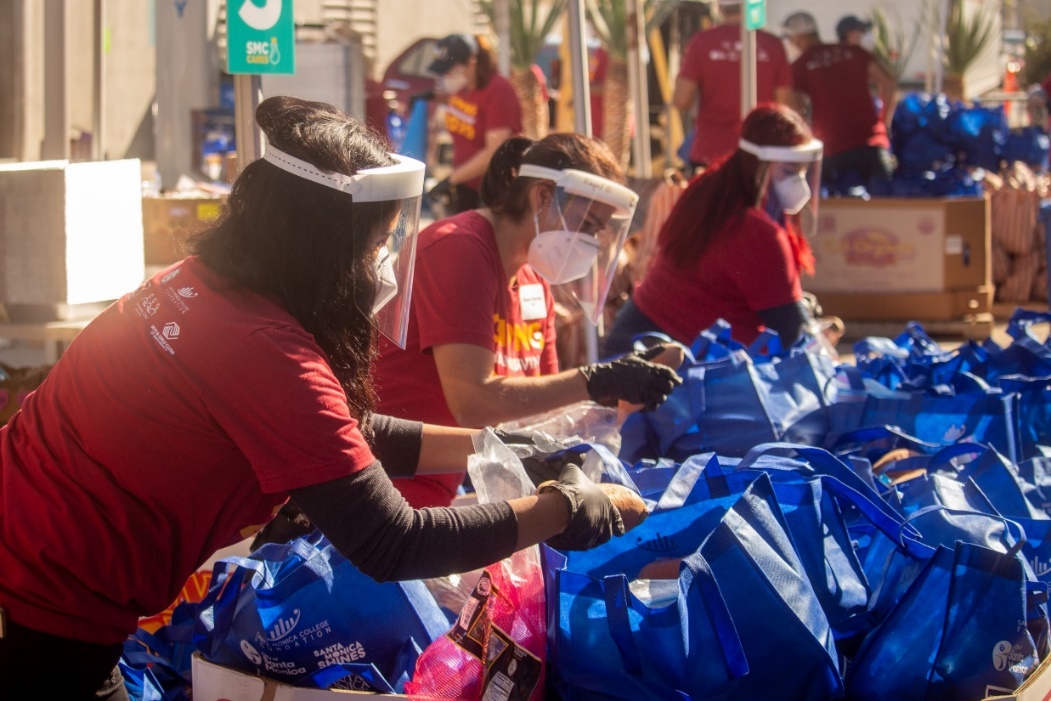 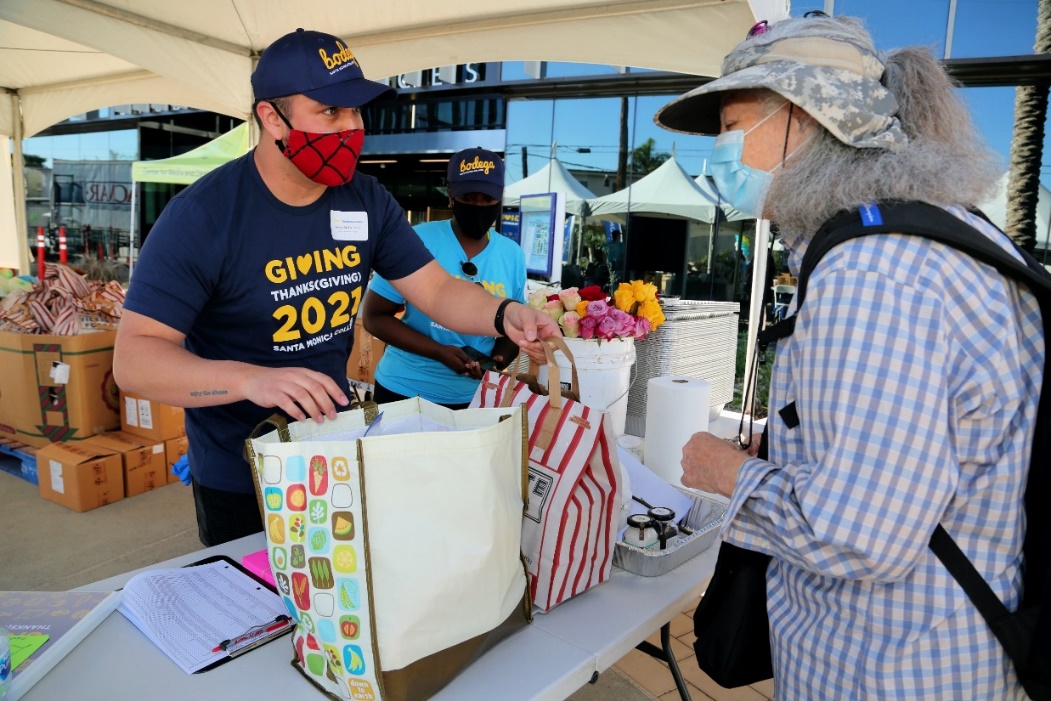 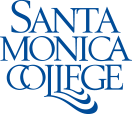 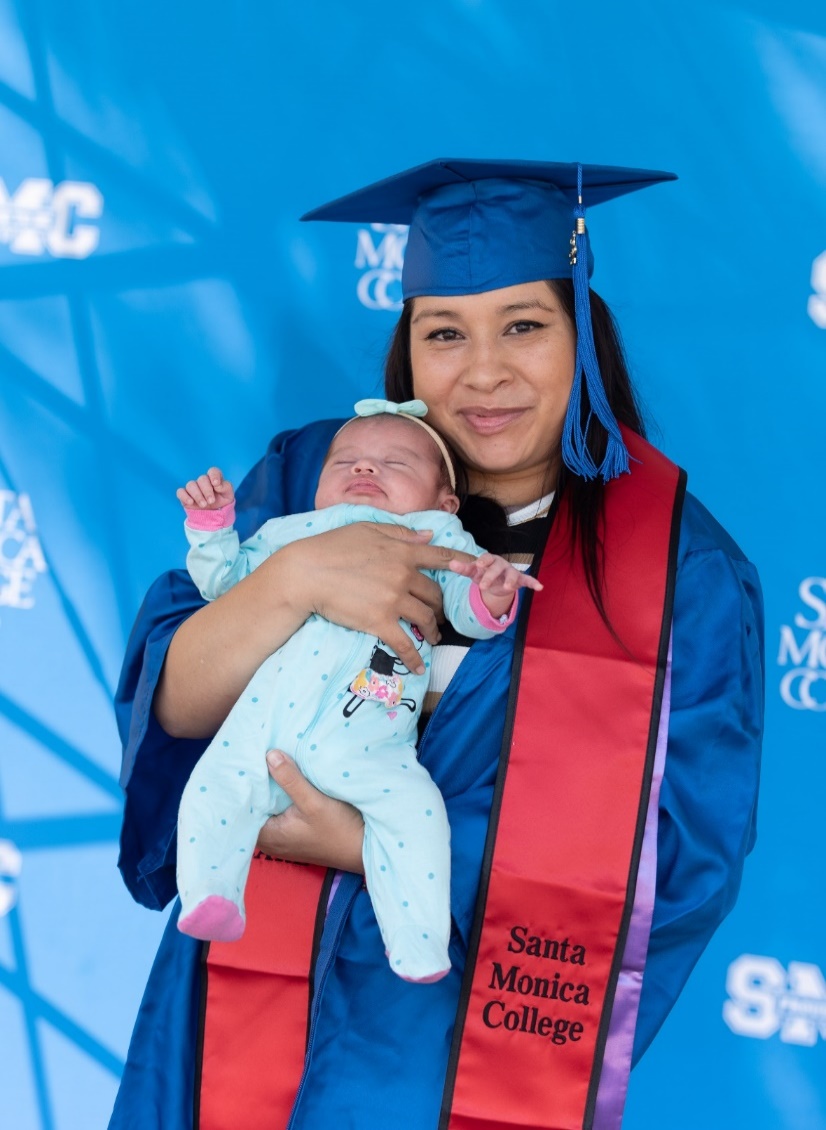 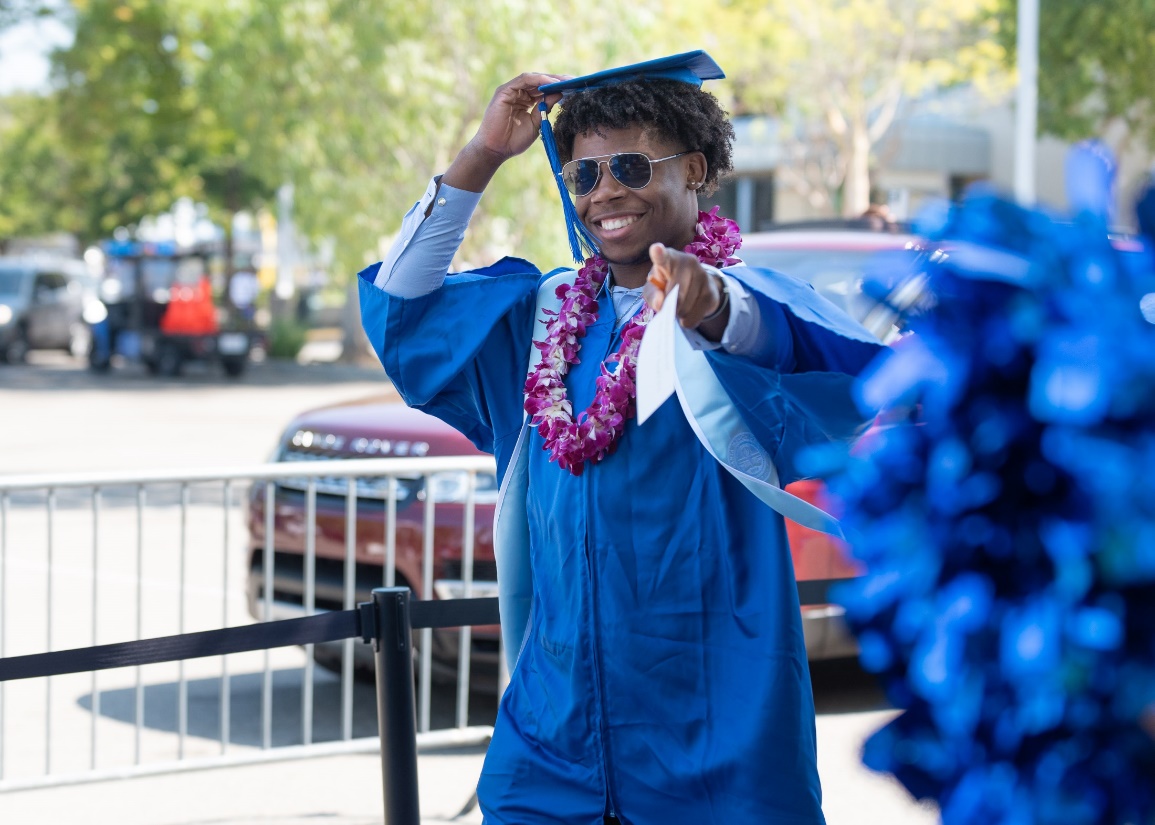 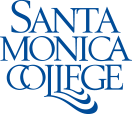 SMC Board Rescinds Mandatory COVID-19 Vaccination Program (Aug. 16, 2022)
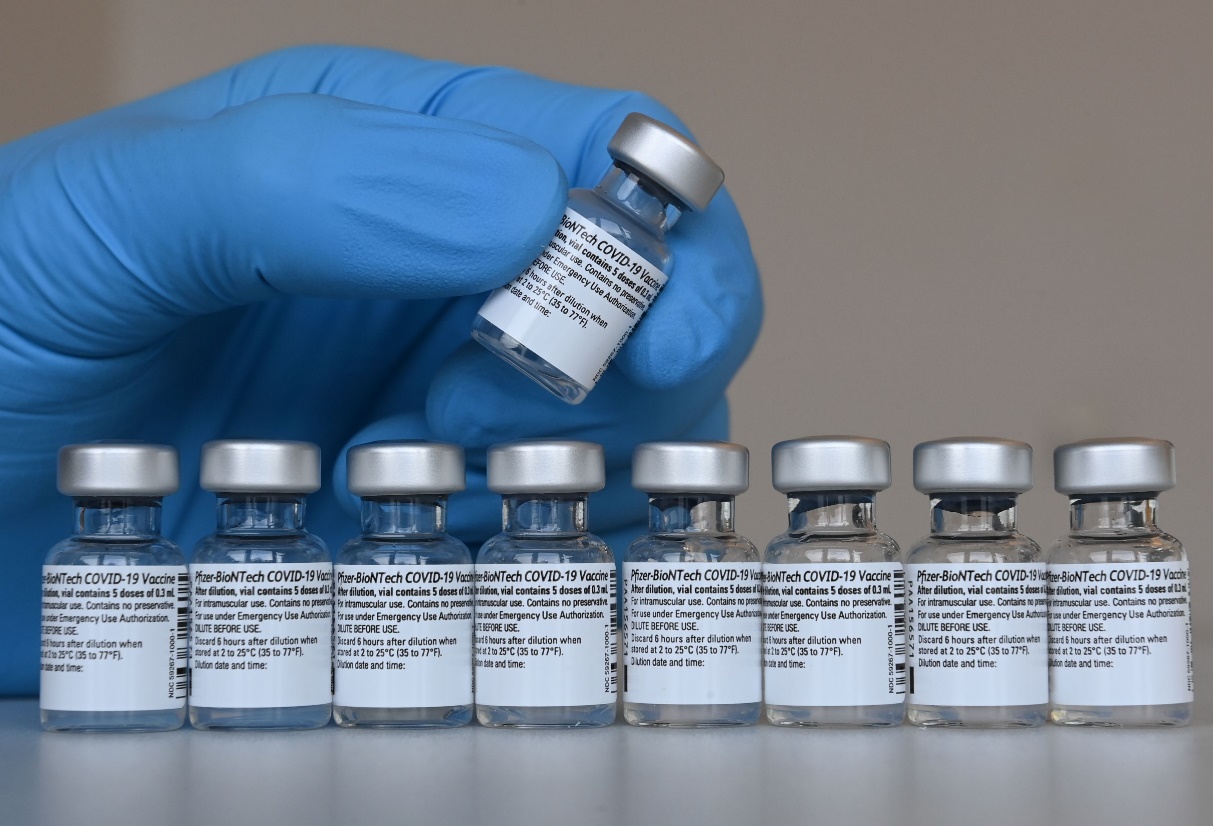 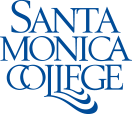 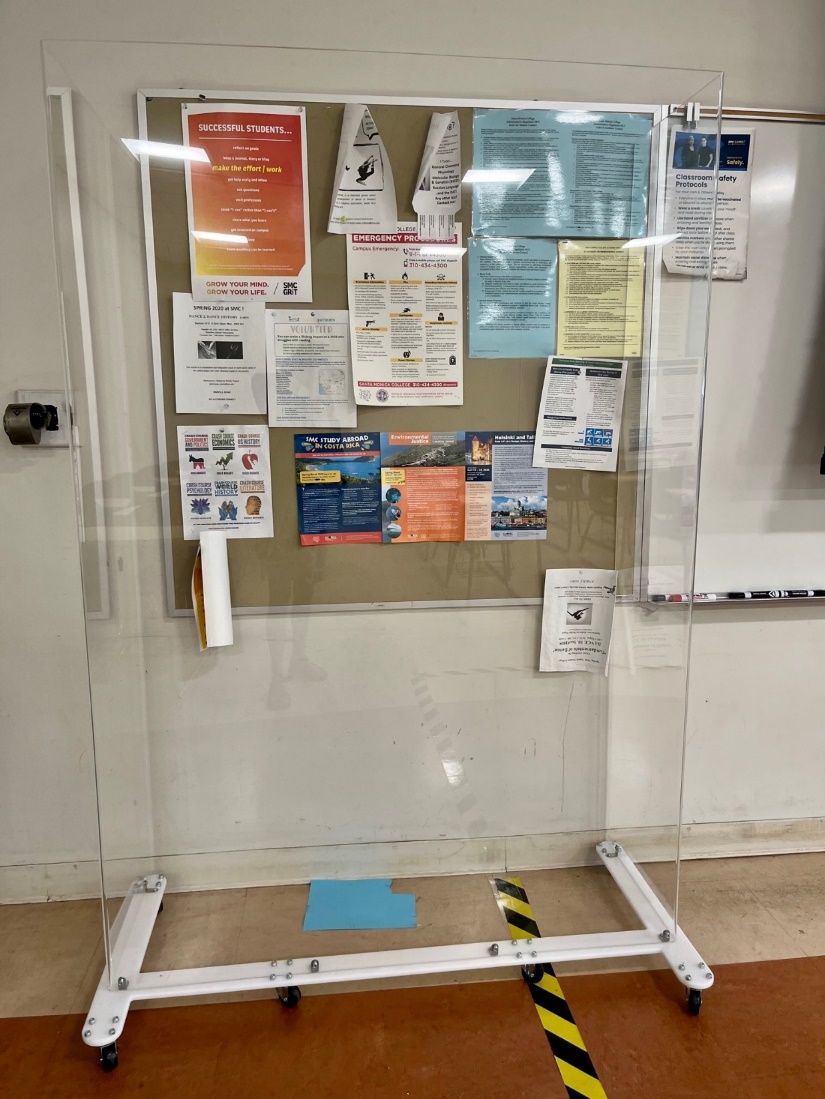 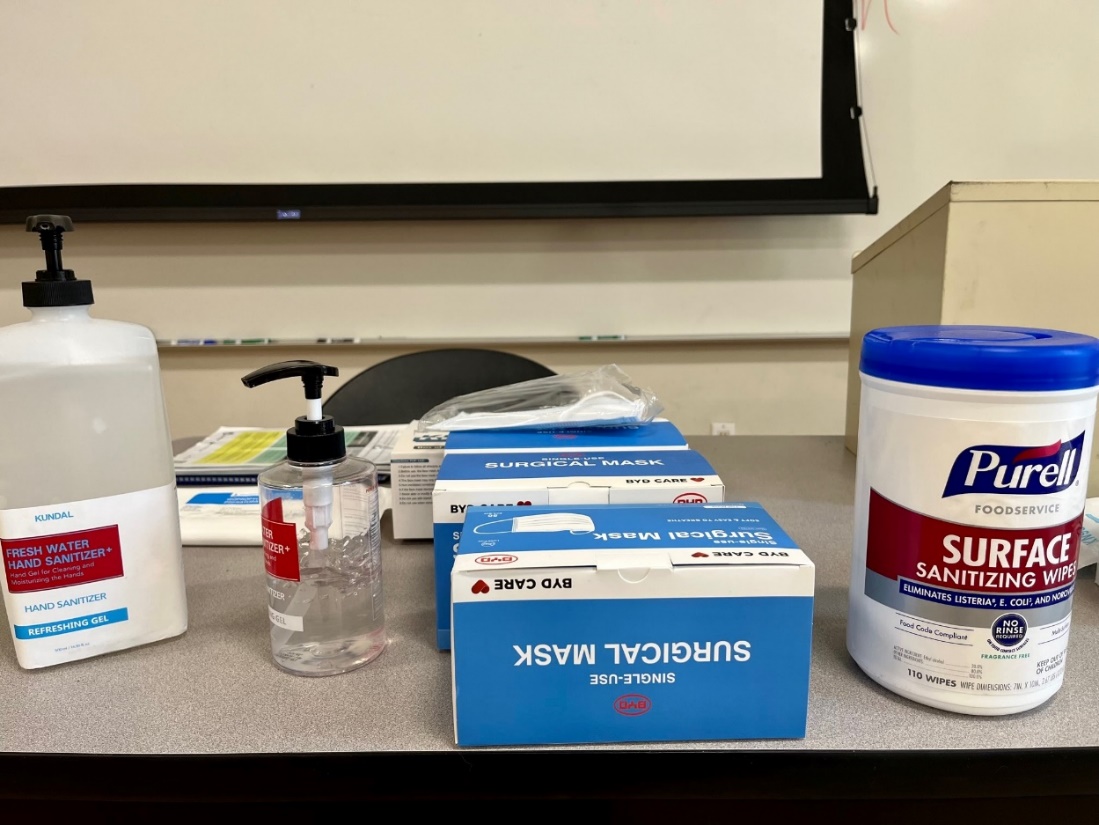 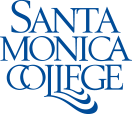 This fall semester:

49 percent of classes are on-ground, including hybrid classes, 
and 51 percent are online.
14,000 unduplicated students*

*as of Aug. 23, 2022
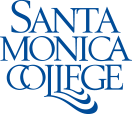 Six HyFlex Classrooms!
HSS 151
HSS 251
HSS 263
BUS 144
CPC 216
SCI 159
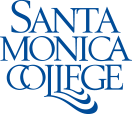 A HyFlex Classroom at SMC
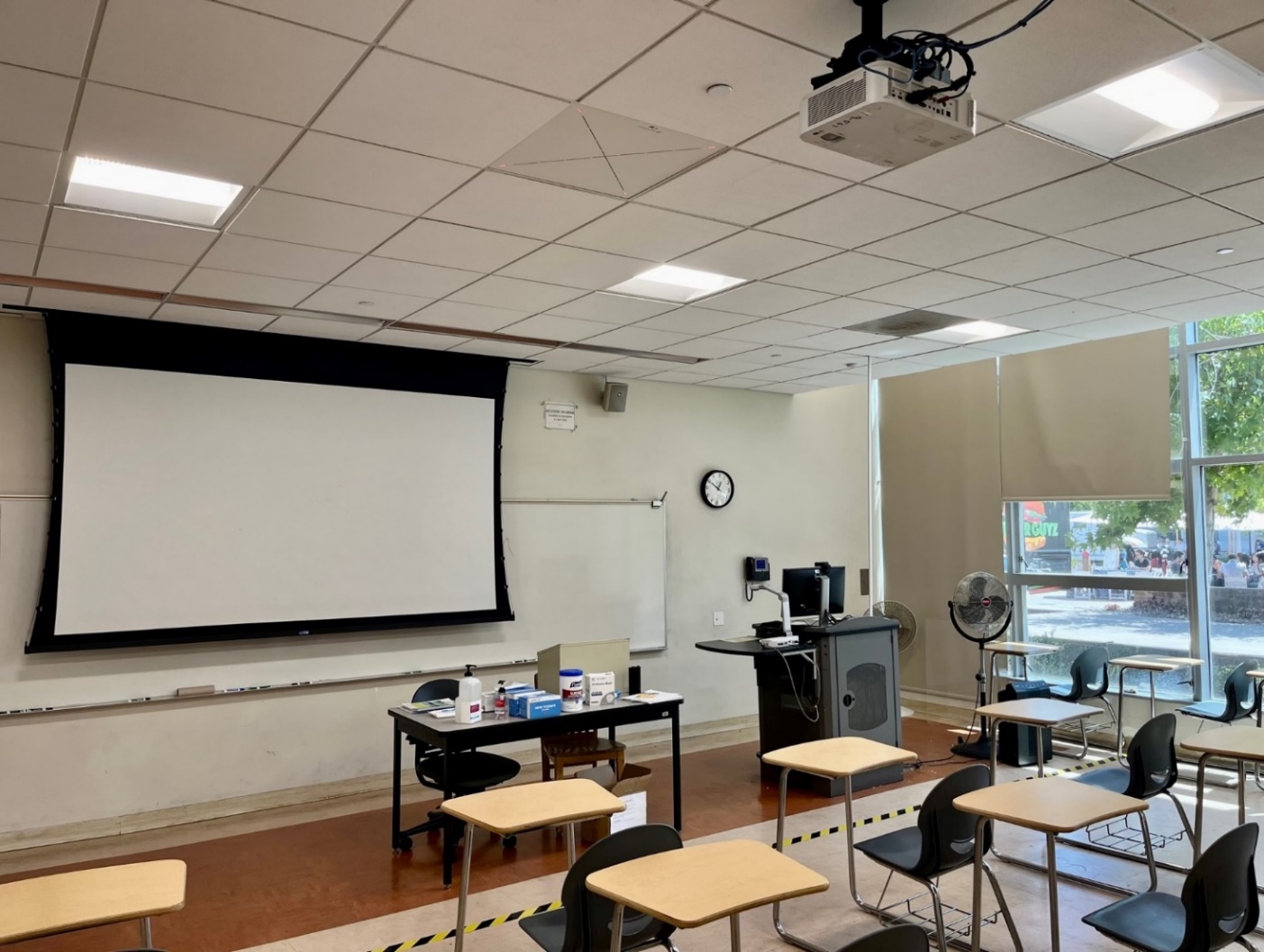 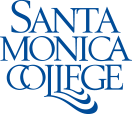 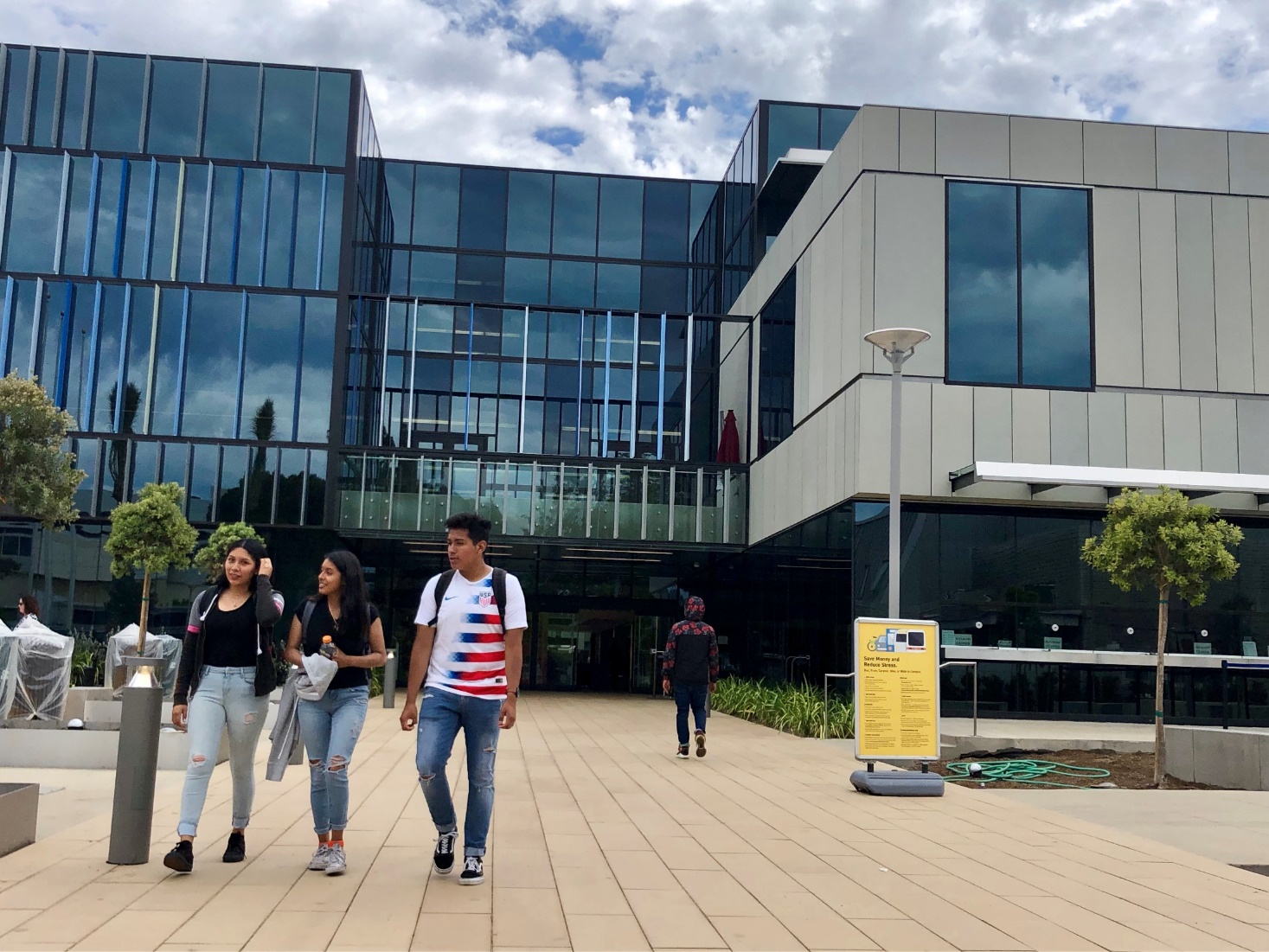 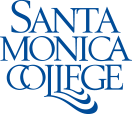 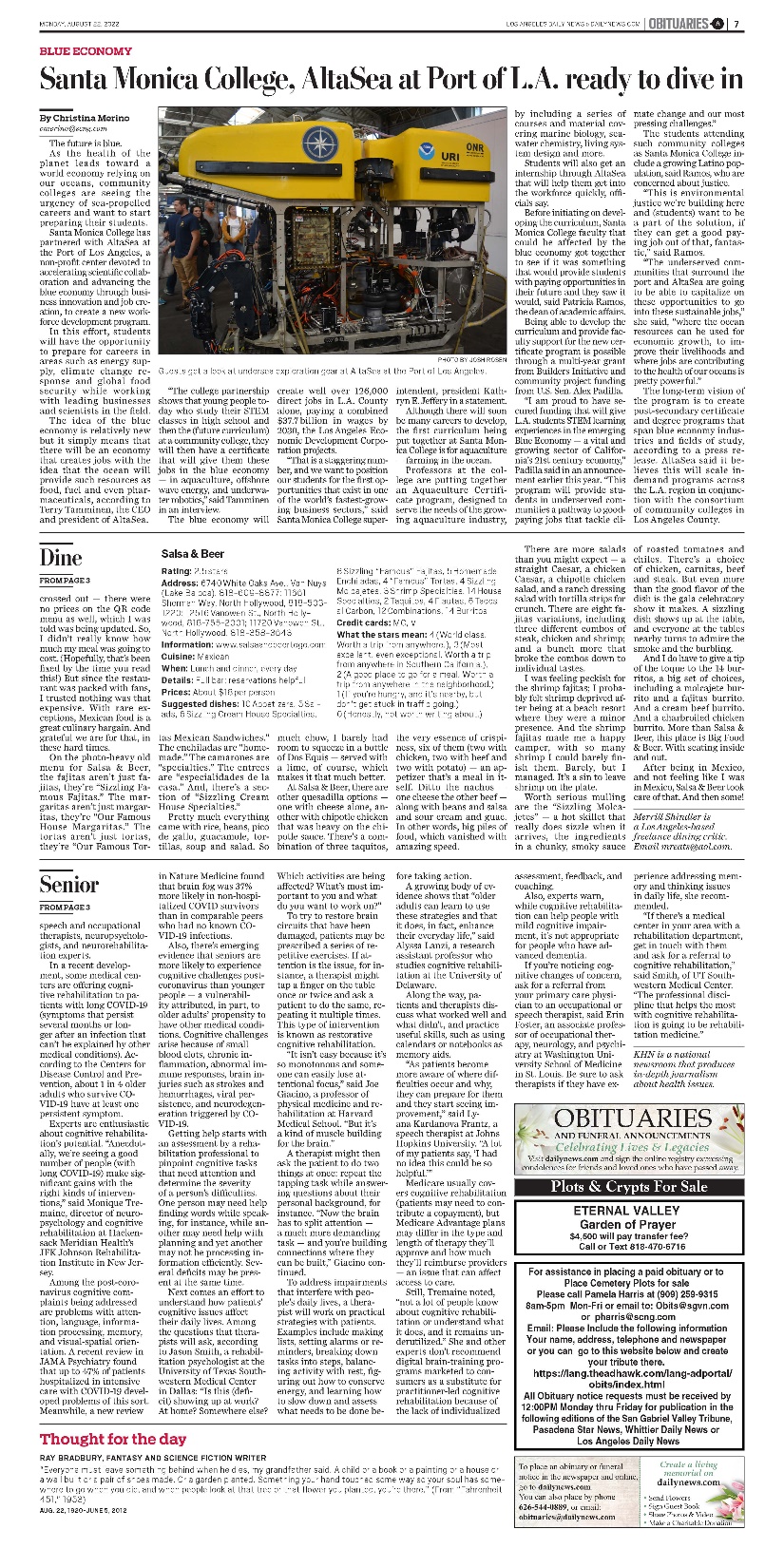 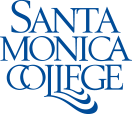 SMC Aquaculture Faculty!
Nathan Churches (faculty program lead)
Eric Minzenberg 
Lisa Collins
Dana Nasser
Keith Everett
Katya Rodriguez 
Alex Tower
Garen Bahgdasarian
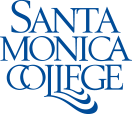 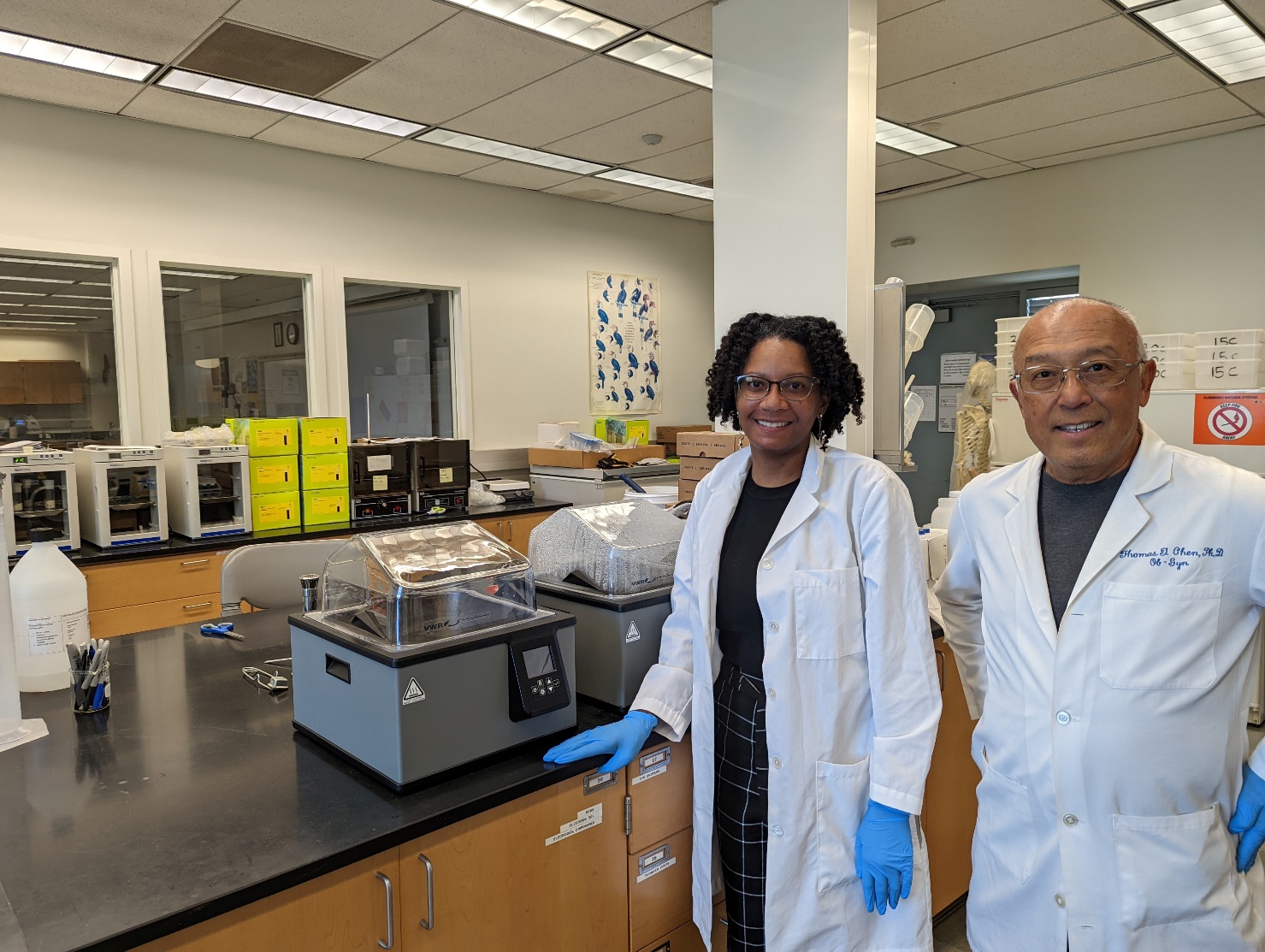 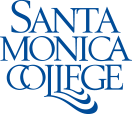 Drs. Andria Denmon & Tom Chen, Biotechnology
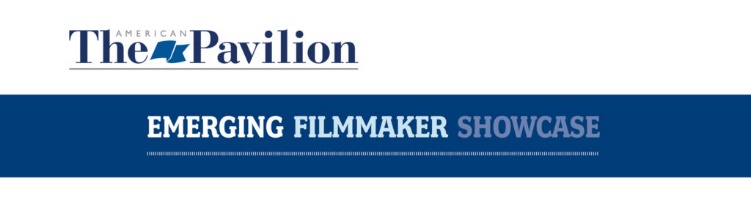 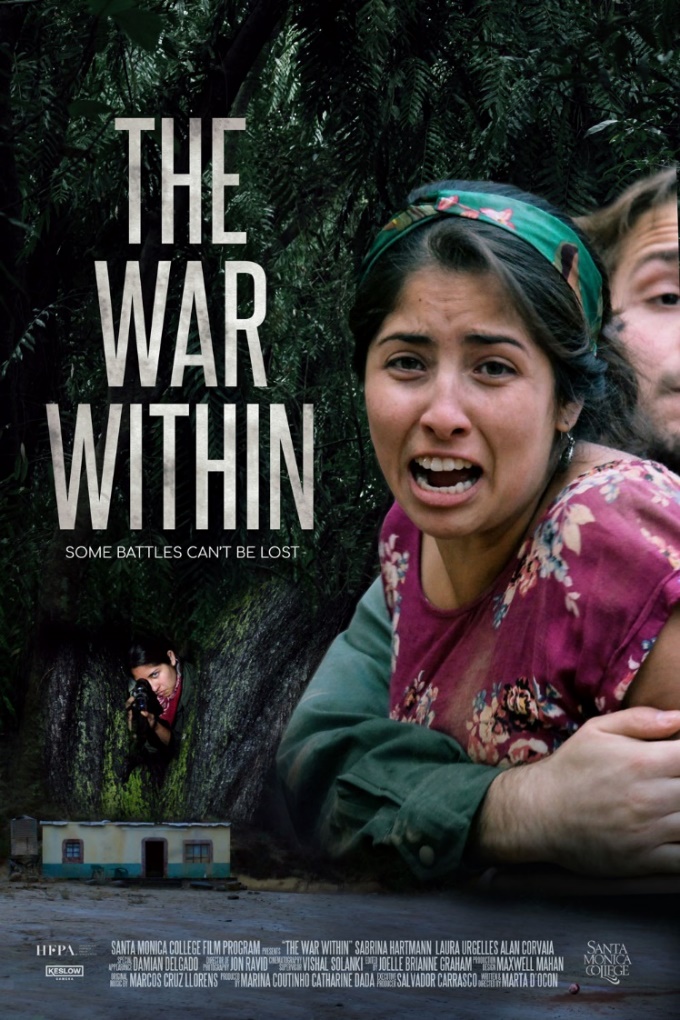 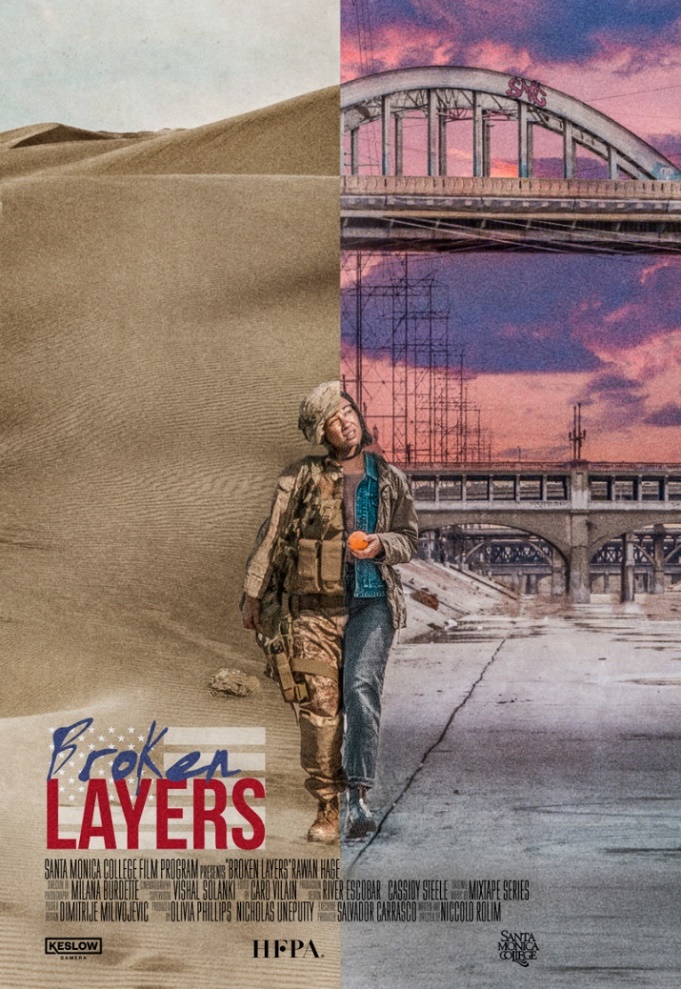 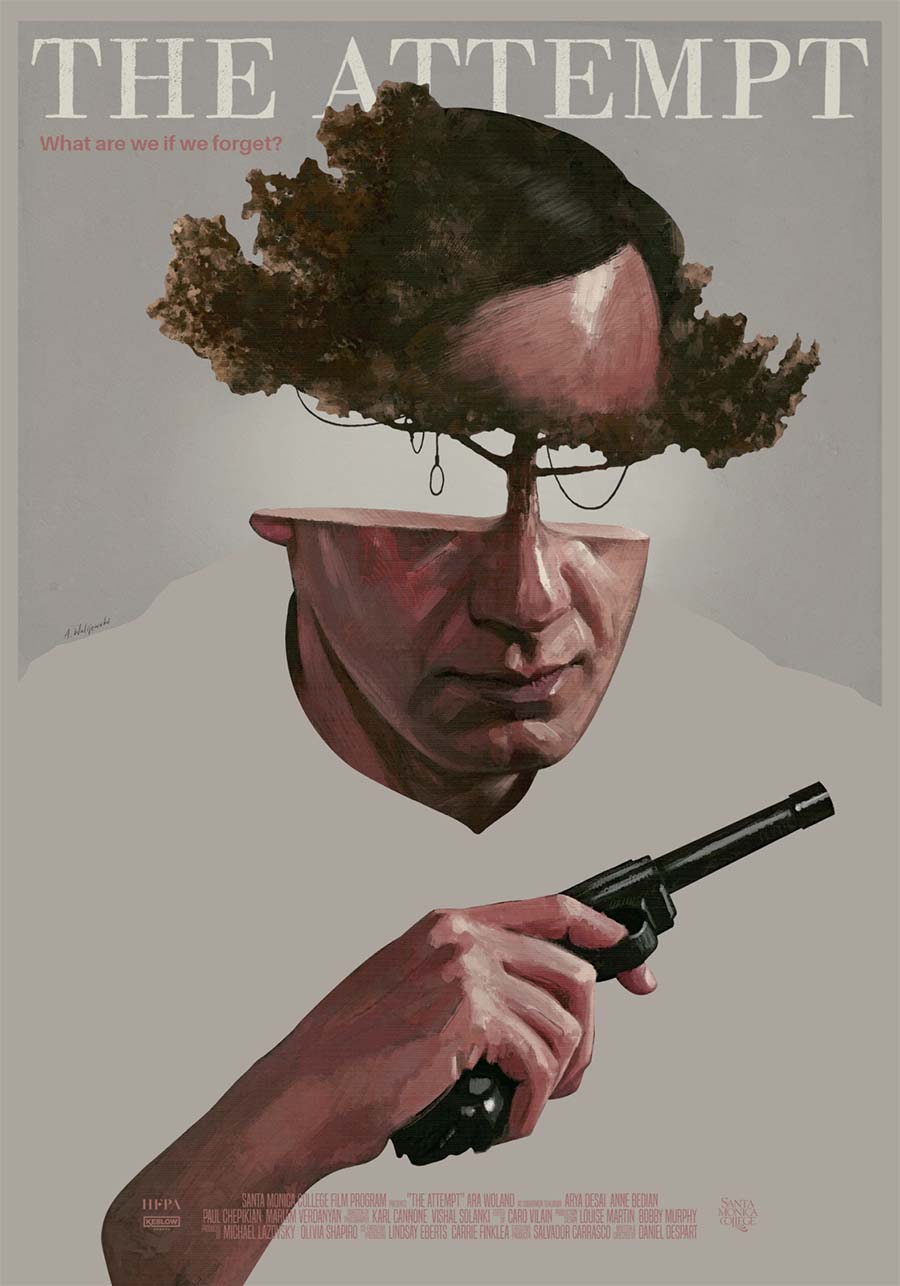 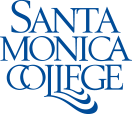 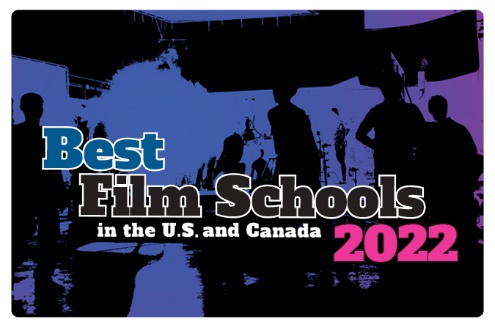 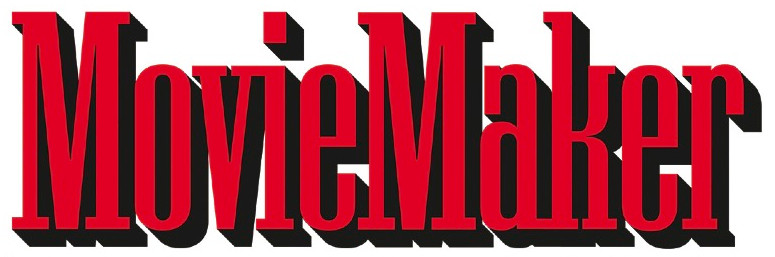 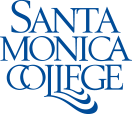 Enrollment & Budget
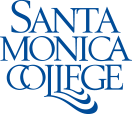 Compared to fall 2019, credit resident FTES or full-time in-state students against whom SMC can get apportionment from the state, is down 19 percent.* 

Non-resident FTES enrollment is down 28 percent compared to fall 2019. 

*Data as of August 24, 2022, Courtesy of Enrollment Development
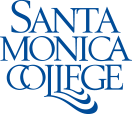 Enrollment Development Engagement Strategies:
Outreach to students with unsubmitted admission applications 
Call campaigns aimed at engaging with specific student populations such as Black and LatinX high school applicants, students who stopped out, prospective students, social media leads, and more
Webinars & Welcome Center Café for Students, Parents, and More 
An Open House Plus Enrollment lab
Various digital/social media marketing campaigns
Special thanks: Enrollment Development, Welcome Center Outreach, Marketing, Community & Academic Relations
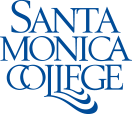 International Education Center 
Recruitment & Enrollment Initiatives:
Increase incentives to IEC global partners to  augment new student referrals  
Participate in virtual recruitment fairs across largest established and emerging markets 
In Collaboration with Marketing developed digital Advertising/Search Engine Maximization campaign that resulted in a 254% increase in IEC page views
Implement Admission Workshops, Pre-enrollment Seminars and Online New Student Webinar to increase applications to admission yields and admission to enrollment yields.    
Work with IEC Counseling Team to increase counselor availability following new student webinars to facilitate new student enrollment
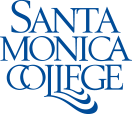 Retention Initiatives:
Address Financial Challenges by connecting students to timely information about on-campus employment options, SEVIS eligibility regulations on Economic Hardship based employment, paid internships and Optional Practical Training opportunities
Connect students to campus support services (Bodega, Center for Wellness and Wellbeing, Career Services, Tutoring and counseling services) & expand resources guide to affordable housing
Work with the Center for Wellness and Wellbeing to bring onboard a dedicated international student Mental Health Specialist
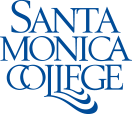 $375 Million Bond | Measure SMC
Supporting Equitable Outcomes & 
Preparing for Today’s Jobs
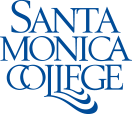 Measure SMC Would:
 
help fund much-needed updates to existing SMC career training facilities, 
create new housing for eligible low-income students, and
provide technology upgrades to meet emergent needs in the post-pandemic world.
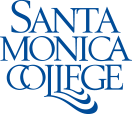 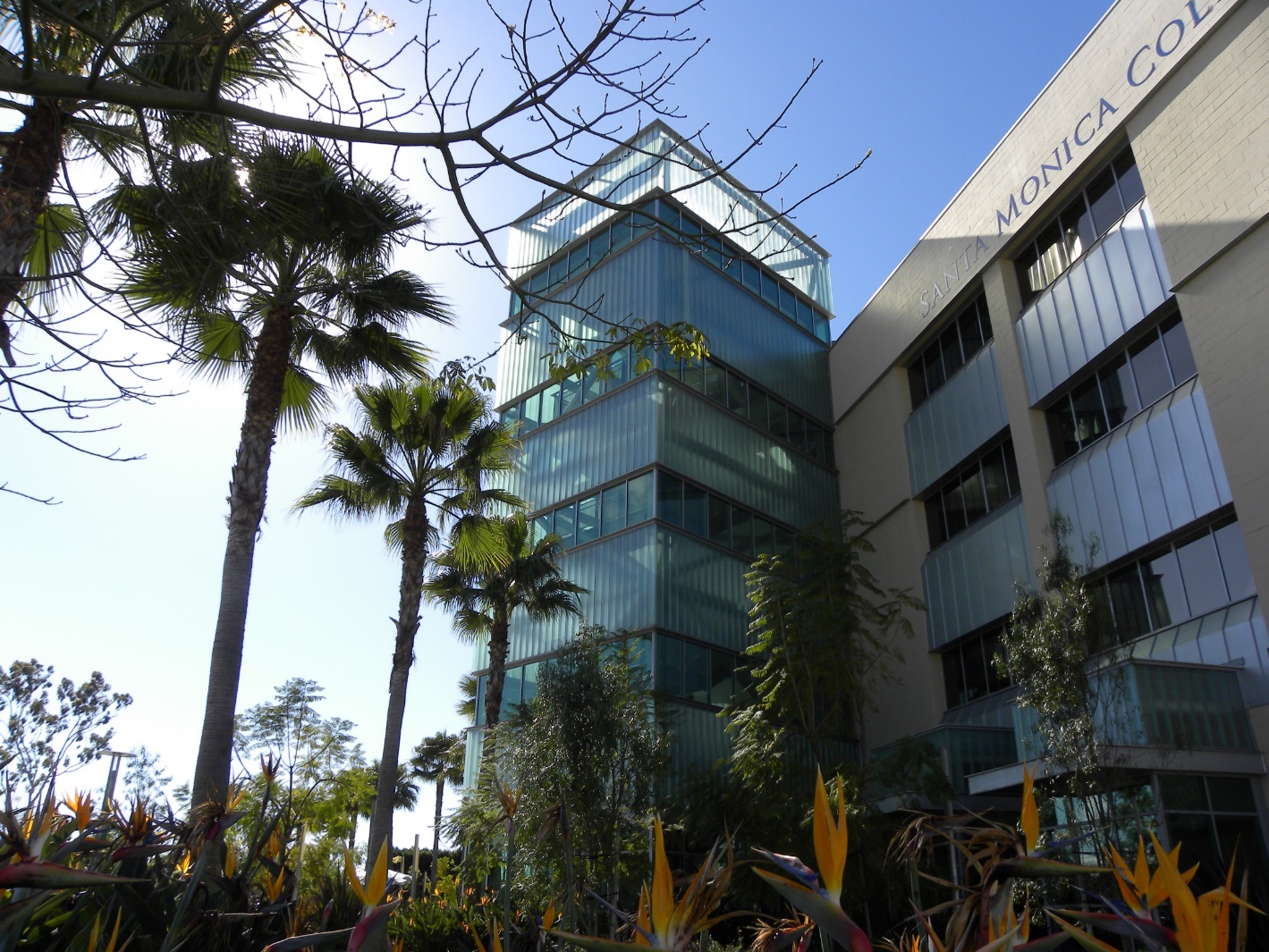 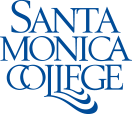 Back to Basics
Welcome, Ruben Canedo!
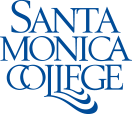 Thank you to the Basic Needs Team!
Sharlyne Massillon, MSW Basic Needs Project Manager
Thaddeus Phillips, MSW Basic Needs Counselor
Alyssa Heskin, MSW Basic Needs Counselor
Sally Calderon, MSW Basic Needs Counselor
Andrew Smith, MSW Basic Needs Counselor
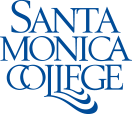 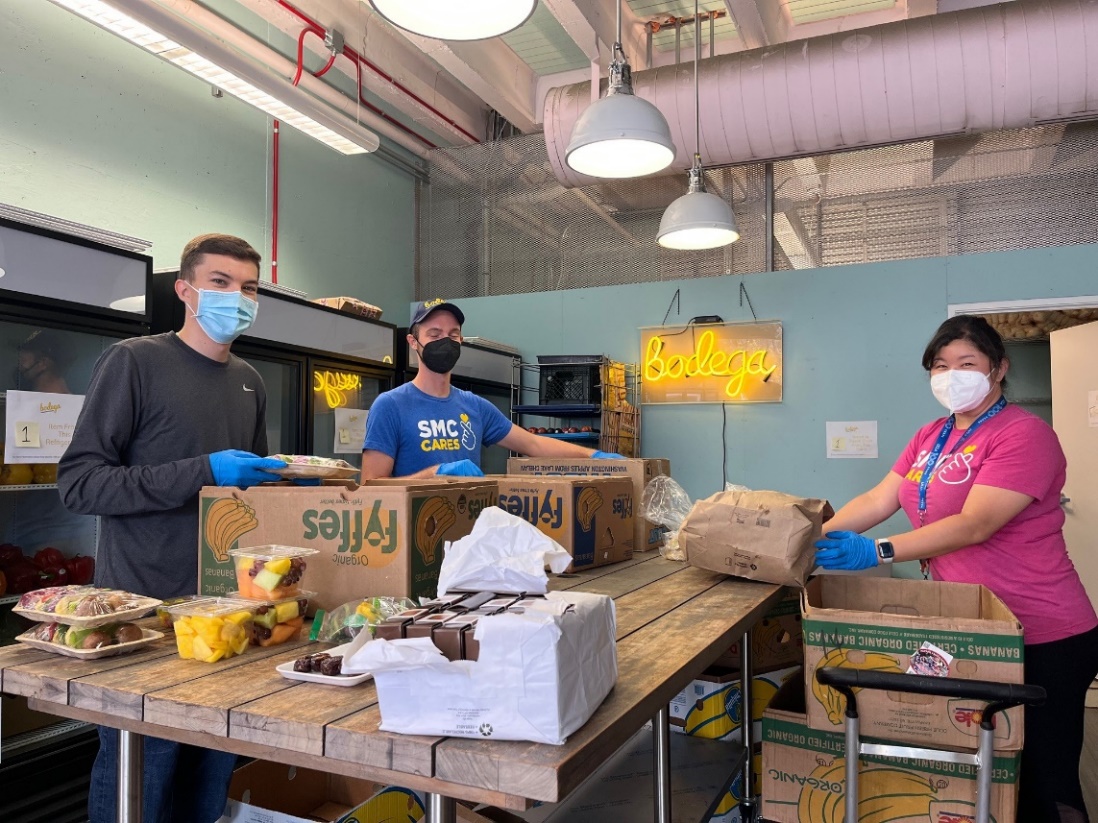 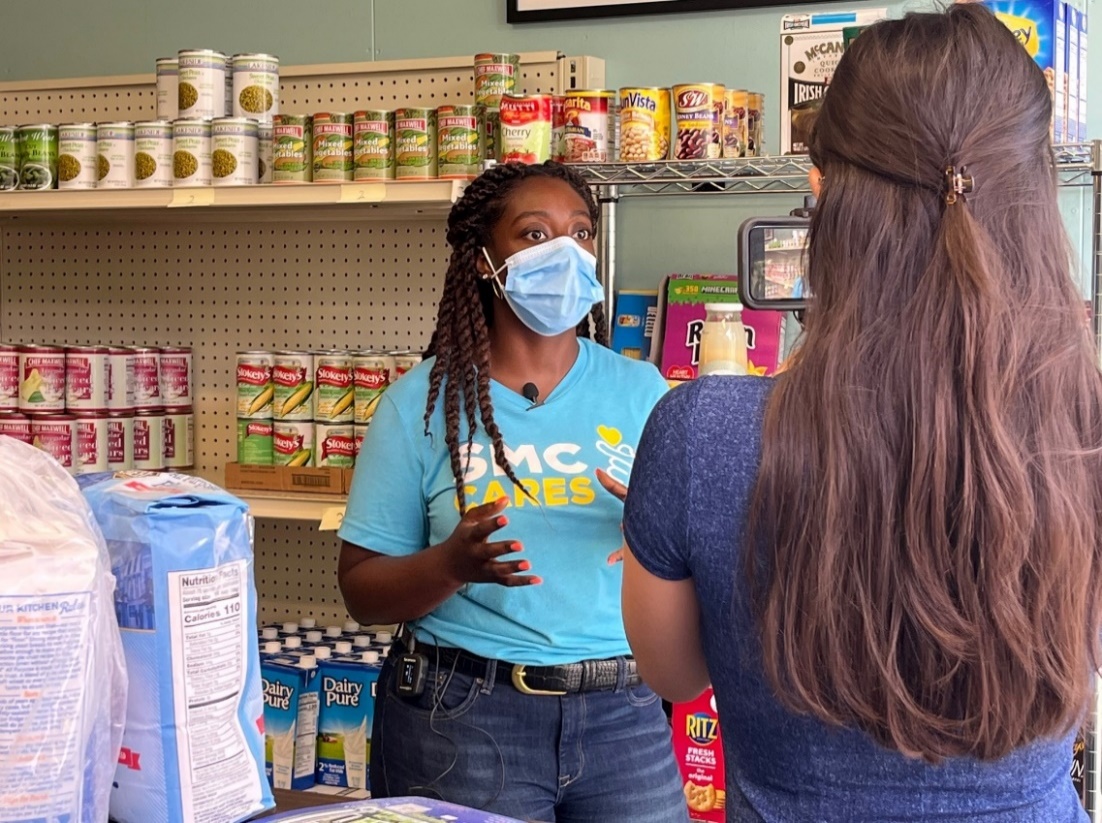 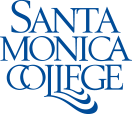 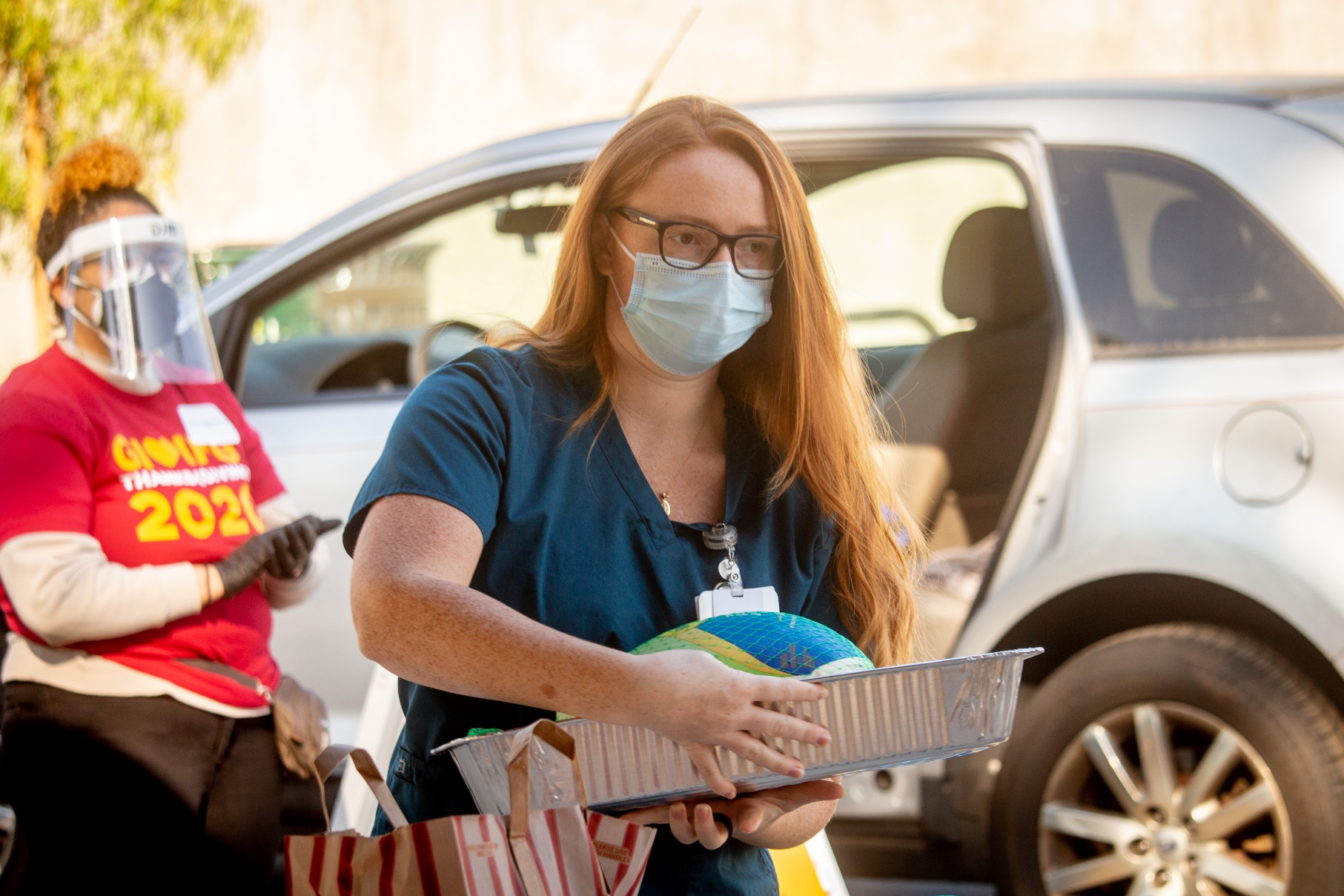 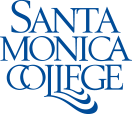 “Basic Needs Support for Community CollegeStudents is Urgent and Actionable”—Diverse Issues in Higher Education, Dec. 3, 2021
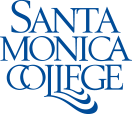 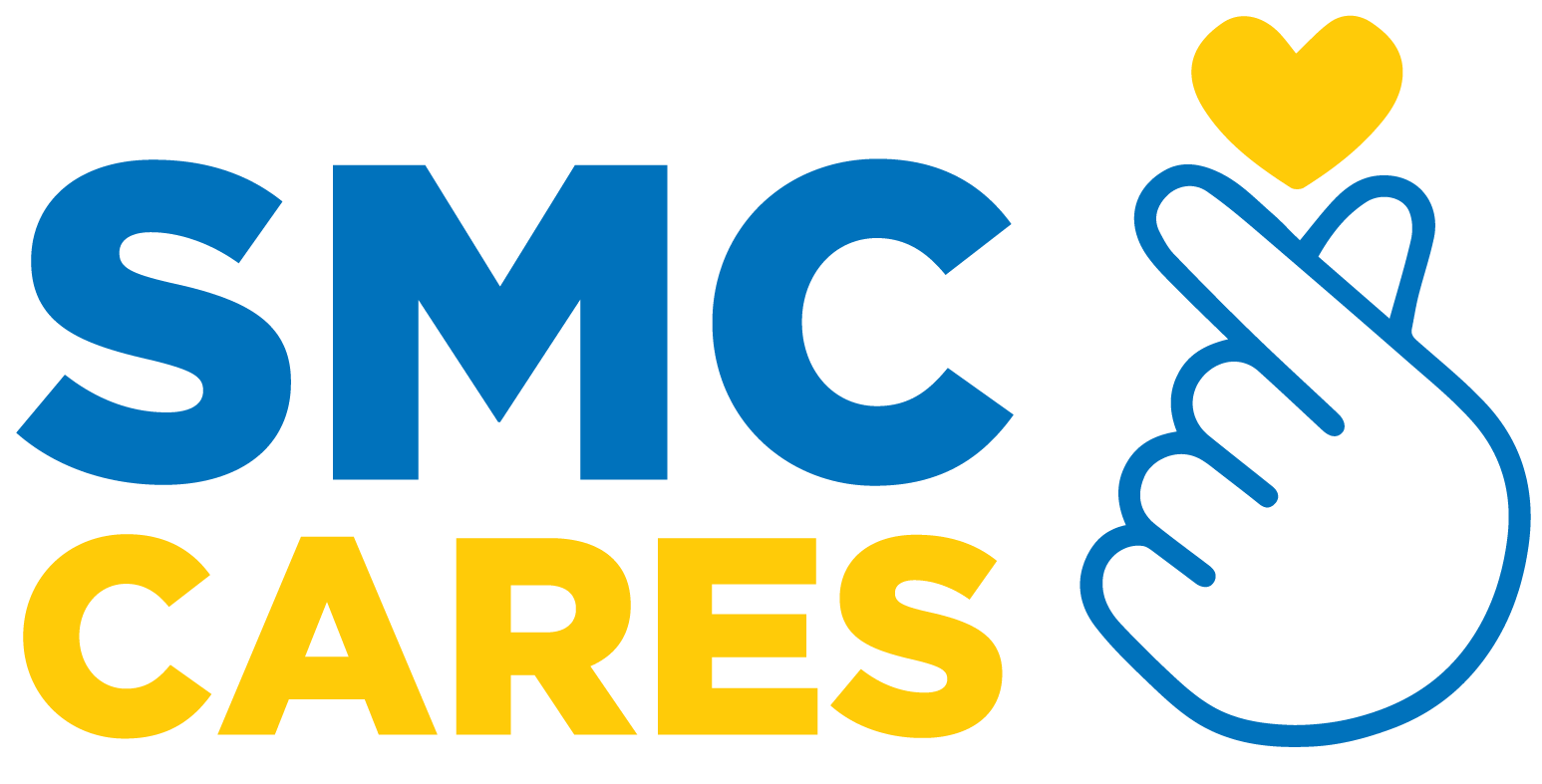 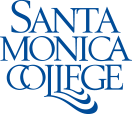 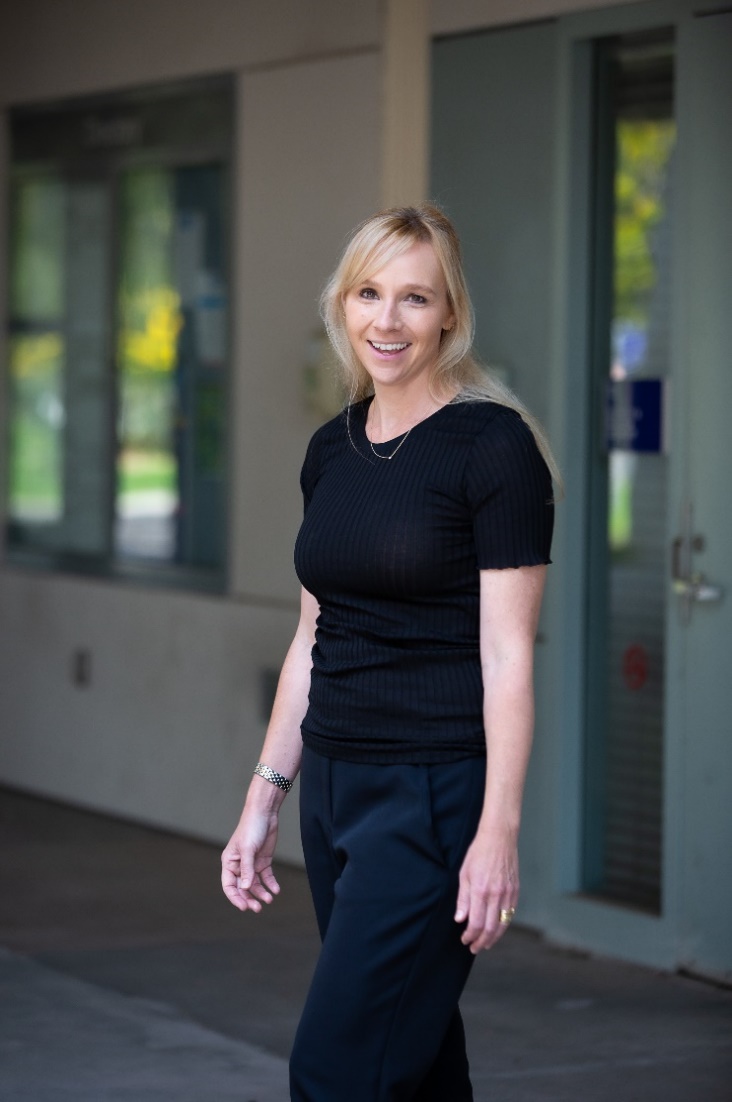 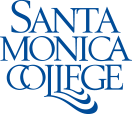 Dr. Susan Fila
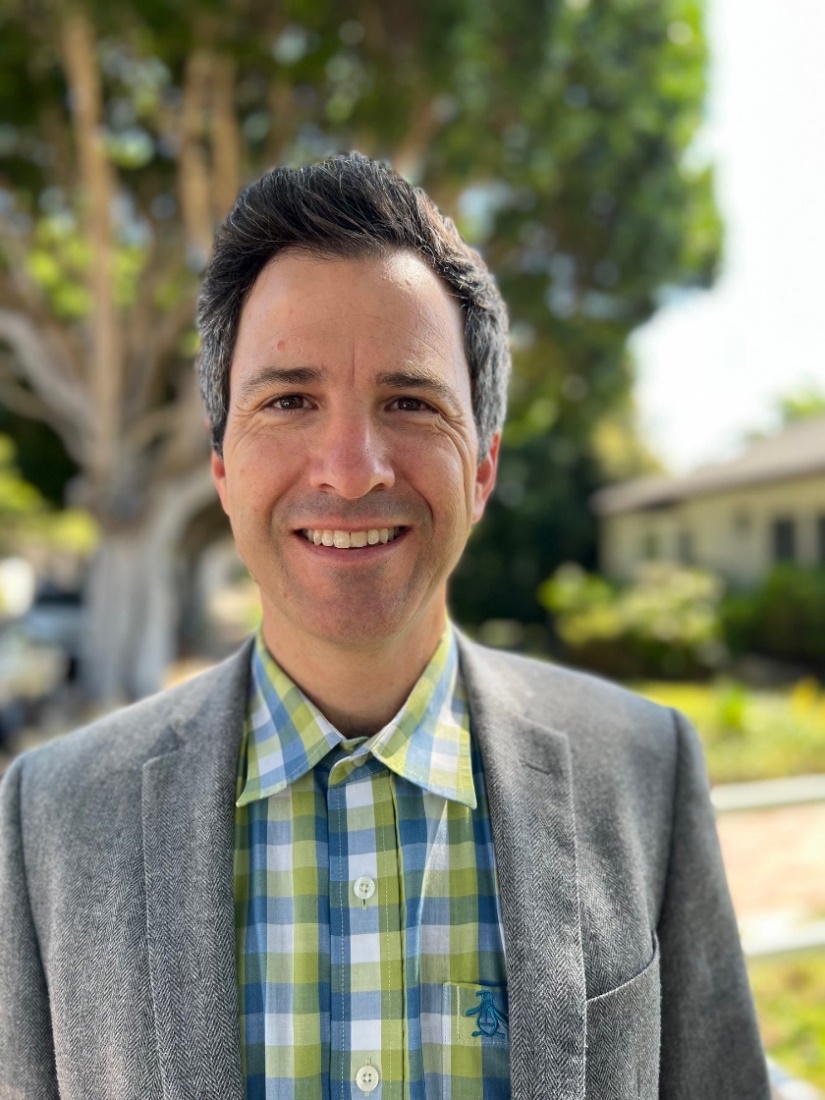 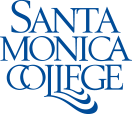 Jason Beardsley
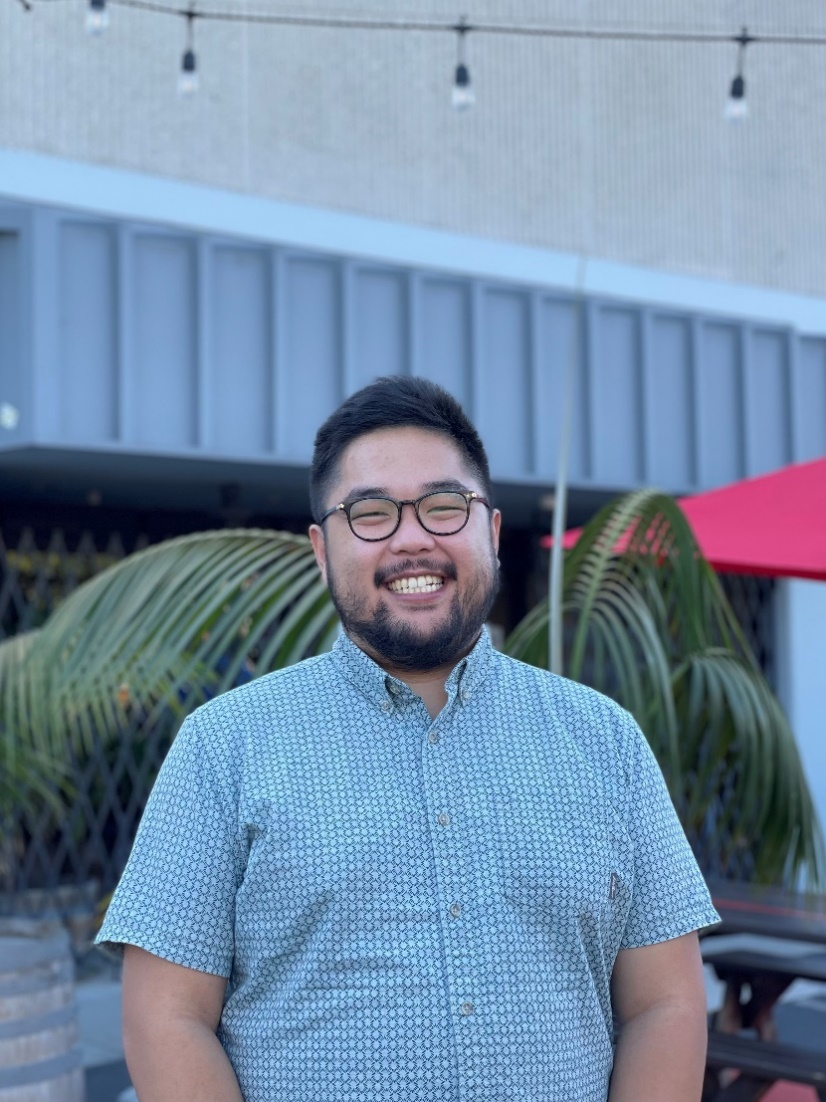 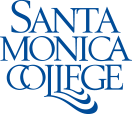 Thomas Bui
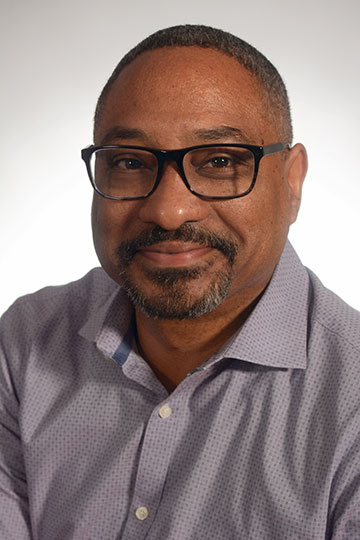 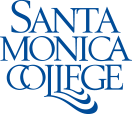 Dr. Devin Starnes
“Nothing is permanent except change.”--Heraclitus
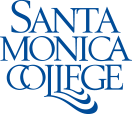 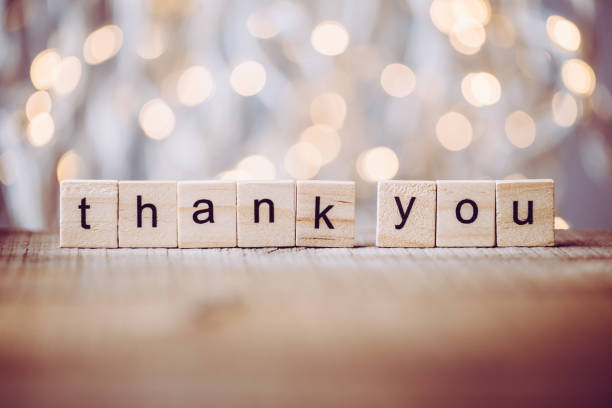 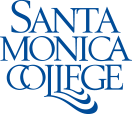